Charles Darwin
The Theory That Unified Biology
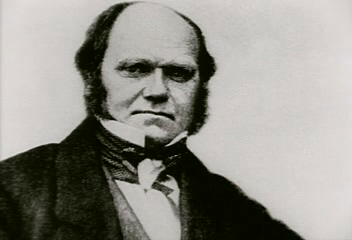 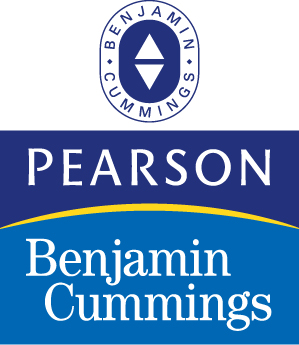 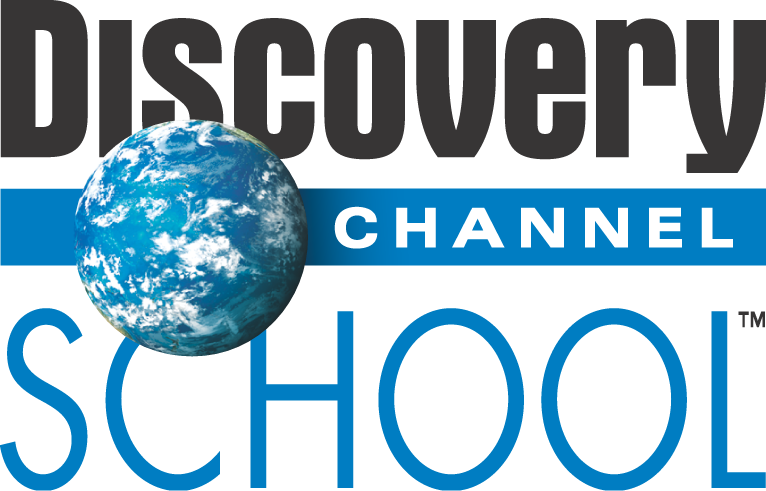 [Speaker Notes: Vocabulary
The following terms and techniques are presented in or relevant to this video:

Artificial selection—Selective breeding of domesticated plants and animals to promote the occurrence of desirable inherited traits in offspring.
Darwinian fitness—The contribution an individual makes to the gene pool of the next generation, relative to the contribution of other individuals in the population.
Descent with modification—Darwin’s initial phrase for the general process of evolution.
Evolution—Genetic change in a population or species over generations; all the changes that transform life on Earth; the heritable changes that have produced Earth’s diversity of organisms.
Evolutionary adaptation—An inherited characteristic that enhances an organism’s ability to survive and reproduce in a particular environment.
Macroevolution—Evolutionary change on a grand scale, encompassing the origin of new taxonomic groups, evolutionary trends, adaptive radiation, and mass extinction.
Microevolution—A change in a population’s gene pool over a succession of generations; evolutionary changes in species over relatively brief periods of geological time.
Natural selection—Differential success in reproduction by different phenotypes resulting from interactions with the environment. Evolution occurs when natural selection produces changes in the relative frequencies of alleles in a population's gene pool.
Scientific theory—A widely accepted explanatory idea that is broad in scope and supported by a large body of evidence.
Traits—A genetically determined characteristic or feature. 

Textbook Reference
Biology: Concepts & Connections
	Module 13.1 A sea voyage helped Darwin frame his theory of evolution (pages 258–259)
	Module 13.2 The study of fossils provides strong evidence for evolution (pages 260–261)
	Module 13.3 A mass of evidence validates the evolutionary view of life (pages 262–263)
	Module 13.4 Darwin proposed natural selection as the mechanism of evolution (pages 264–265)
	Chapter 14 Opening Essay: Evolution Underground (pages 280–281)
	Module 14.4 Islands are living laboratories of speciation (page 287)
	Module 14.9 Peter and Rosemary Grant study the evolution of Darwin’s finches (page 292)

Essential Biology and Essential Biology with Physiology
	Charles Darwin and The Origin of Species (pages 244–249)
	Evidence of Evolution (pages 249–253)
	Natural Selection and Adaptive Evolution (pages 254–256)
	The Modern Synthesis: Darwinism Meets Genetics (pages 256–260)
	Macroevolution and the Diversity of Life (pages 271–272)
	The Origin of Species (pages 272–280)
	The Evolution of Biological Novelty (pages 280–282)

Media Resources
Biology: Concepts & Connections
	Web/CD 13A Darwin and the Galápagos Islands
	Web/CD 13B The Voyage of the Beagle: Darwin’s Trip Around the World
	Web/CD Chapter 13—Thinking as a Scientist: How Do Environmental Changes Affect a Population?
	Web/CD 14A Exploring Speciation on Islands
	Web/CD Chapter 14—Thinking as a Scientist: How Do New Species Arise by Genetic Isolation?

Essential Biology and Essential Biology with Physiology
	Web/CD 13A The Voyage of the Beagle: Darwin’s Trip around the World
	Web/CD 13B Darwin and the Galápagos Islands
	Web/CD Chapter 13—Case Studies in the Process of Science: How Do Environmental Changes Affect a Population of Leafhoppers?
	Web/CD Chapter 13—Biology and Society on the Web: Learn about the evolution of bacteria that are resistant to antibiotics
	Web/CD 14B Exploring Speciation on Islands
	Web/CD Chapter 14—Case Studies in the Process of Science: How Do New Species Arise by Genetic Isolation?]
Charles Darwin
What was Charles Darwin’s contribution to the science of biology?
[Speaker Notes: It is hoped that the opening question will help your students make the following connections as they watch the video and as you help to facilitate their exploration of this topic:

Charles Darwin circled the globe on the HMS Beagle for five years as the ship’s naturalist.
He collected large numbers of plants, insects, birds, mammals, and fossils for study upon his return.
In the Galápagos islands, Darwin observed that species of tortoise and finch differed from island to island.
After returning to England, Darwin studied the artificial selection of livestock.
Using his observations, Darwin proposed the theory of natural selection to explain the evolution of life.

The video with this slide set presents a brief history of Darwin and the events that contributed to his theory of natural selection. The video ends with a basic description of the theory. Extending this explanation with real facts and real examples will help students understand the logic of Darwin’s theory.

Here are a few general resources on evolution:
PBS: Evolution (http://www.pbs.org/wgbh/evolution/index.html)
The Voyage of the Beagle (http://www.literature.org/authors/darwin-charles/the-voyage-of-the-beagle/)
The Origin of Species (http://www.literature.org/authors/darwin-charles/the-origin-of-species/)
The Talk.Origins Archive (http://www.talkorigins.org/)
The Panda’s Thumb (http://www.pandasthumb.org/)
Theobald, Douglas L. "29+ Evidences Macroevolution: The Scientific Case for Common Descent." The Talk.Origins Archive. Vers. 2.83. 2004. 12 Jan, 2004 (http://www.talkorigins.org/faqs/comdesc/)]
Video Instructions
Play: Roll your cursor over the video and click.

Pause: Click the video to toggle between Play and Pause.

Advance: Click the white space surrounding the video.
[Speaker Notes: This slide is hidden and does not appear in your presentation. 

Video Control
The video is linked to the next slide of this presentation set. It is paused by default. To play the video, roll your cursor over the video frame and click your mouse button. Once the video is playing, you can pause it by clicking it in this same way. At any time, you can stop the video and advance to the next slide by selecting the Next command from the slide control pop-up found in the lower left-hand corner of the slide-presentation window.

Copying or Moving the Presentation
On some platforms, the video may appear to be embedded in your presentation. In fact, the video is stored in a separate file that is only linked to the presentation. If you wish to move or copy the presentation to another location, then you must copy both the presentation file with the .ppt suffix and the video file with the .mpg suffix.]
Charles Darwin
[Speaker Notes: The following is a transcript of the video clip, which is approximately 5 minutes in length. 

Video Transcript
[Narrator] Nothing about the young Charles Darwin suggested that he would grow up to be the sort of man who would change our view of the world. He loved hunting and beetle collecting far more than his formal studies. In fact, the young Darwin dropped out of medical school, much to the disappointment of his father, Robert Darwin, a doctor. Darwin finally managed to complete a course of study for the ministry at Cambridge, but he never served in a church. An around-the-world trip on a refitted warship, the Beagle, changed his calling. Darwin expected to travel for two years; instead he spent five years exploring and collecting—and observing. 

[Narrator] The Galápagos Islands proved the most important stop on his voyage. Darwin observed that various species of tortoises and finches differed from island to island. He didn’t realize the significance at the time but the observations and his collections would eventually lead him to the theory of natural selection. In 1836, Darwin came home with enough material to provide him with years of work—3,000 pages of notes, over 1,500 species of insects, 4,000 skins, bones, and dried specimens, and crates full of fossils. 

[Narrator] At 27, Darwin made cautious steps toward marriage. On a piece of paper, he recorded his reasons for and against the institution. On the plus side he wrote, “Hmm, children and someone to take care of the house and companionship…and better than a dog, anyhow.” The negatives included the loss of freedom and less money for books. But Darwin talked himself into marriage with Emma Wedgwood, saying “I shall never know French or see the continent or go to America or go up in a balloon. Oh, never mind my boy, there’s many a happy slave.” Darwin fathered ten children and rarely left his home near London. But he never lost the freedom of his imagination. He wandered his estate pondering questions that his voyage and simple truths about breeding farm animals suggested.

[Narrator] He wrote three hours a day. For twenty years, Darwin wrestled with the concept of evolution and natural selection, fully aware that his ideas would outrage those who believe that God was responsible for all creation. He started with the familiar. For hundreds of years, people have been selectively breeding faster horses. Darwin called the process artificial selection. “Our English horses,” he said “differ from horses of every other breed but they do not owe their difference and superiority to decent from any single pair but to a continued and selective breeding and training of many individuals during each generation.”

[Narrator] Darwin’s book on the origin of species went on to tackle natural selection. In the real world, random genetic changes may improve an individual’s ability to survive. Those individuals with traits best suited for the local environment will, on average, leave the greatest number of surviving fertile offspring. The book sold out the first day of publication and changed the way we look at life. Darwin’s theory of evolution by natural selection has become the unifying concept for biology.

[Darwin] “From so simple a beginning, endless forms, most beautiful and most wonderful, have been and are being evolved.”]
Charles Darwin
What was Charles Darwin’s contribution to the science of biology?
[Speaker Notes: After the students watch the video, it’s likely that their response to this question may change. The question is repeated to offer an opportunity for you to continue the discussion, possibly with different opinions by your students.]
Charles Darwin
Checkpoint
What important observation did Darwin make while on the Galápagos Islands?
a.	The type of tortoise found on each island was similar but yet unique.
b.	Fossils on the islands were also common on the mainland. 
c.	Birds on the mainland 
	were common on the 
	islands.
d.	The most common 
	plant species were 
	not found on the 
	mainland.
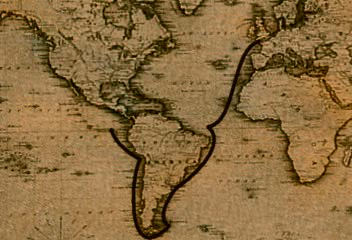 [Speaker Notes: Checkpoint questions are intended to help your students review the basic terms, facts, and information presented in the video segment. Alternatively, you may find these questions helpful if you have a personal response system integrated into your classroom.

Questions and Answers
What important observation did Darwin make while on the Galápagos Islands? 
a. The type of tortoise found on each island was similar but yet unique.—Option a is the best answer. It was common knowledge among inhabitants of the Galápagos Islands that each island was inhabited by a giant tortoise with unique characteristics. This was explained to Darwin. Options b and c are not the best answers because common fossils or common bird species between the island and mainland would not suggest or lend evidence to support natural selection. Option d is not the best answer because Darwin’s pre–natural selection view was that animals were unique, each kind to its own place.]
Charles Darwin
Checkpoint
What important observation did Darwin make while on the Galápagos Islands?
a.	The type of tortoise found on each island was similar but yet unique.
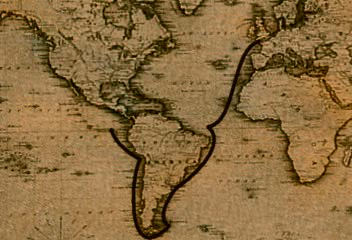 [Speaker Notes: Checkpoint questions are intended to help your students review the basic terms, facts, and information presented in the video segment. Alternatively, you may find these questions helpful if you have a personal response system integrated into your classroom.

Questions and Answers
What important observation did Darwin make while on the Galápagos Islands? 
a. The type of tortoise found on each island was similar but yet unique.—Option a is the best answer. It was common knowledge among inhabitants of the Galápagos Islands that each island was inhabited by a giant tortoise with unique characteristics. This was explained to Darwin. Options b and c are not the best answers because common fossils or common bird species between the island and mainland would not suggest or lend evidence to support natural selection. Option d is not the best answer because Darwin’s pre–natural selection view was that animals were unique, each kind to its own place.]
Charles Darwin
Checkpoint
What is artificial selection?
a.	the selection of an organism that is of a similar but incompatible species
b.	the rejection of an optimal partner because of poor resource stability
c.	the behavior exhibited by some organisms when a suitable mate is not available 
d.	the selective breeding of animals with desirable characteristics
e.	none of the above
[Speaker Notes: Checkpoint questions are intended to help your students review the basic terms, facts, and information presented in the video segment. Alternatively, you may find these questions helpful if you have a personal response system integrated into your classroom.

Questions and Answers
What is artificial selection?
d. the selective breeding of animals with desirable characteristics—Option d is the best answer. Options a, b, and c do not match the definition of artificial selection. Option e is not correct because only Option d matches the definition of artificial selection.]
Charles Darwin
Checkpoint
What is artificial selection?






d.	the selective breeding of animals with desirable characteristics
[Speaker Notes: Checkpoint questions are intended to help your students review the basic terms, facts, and information presented in the video segment. Alternatively, you may find these questions helpful if you have a personal response system integrated into your classroom.

Questions and Answers
What is artificial selection?
d. the selective breeding of animals with desirable characteristics—Option d is the best answer. Options a, b, and c do not match the definition of artificial selection. Option e is not correct because only Option d matches the definition of artificial selection.]
Charles Darwin
Checkpoint
How is natural selection different from artificial selection?
a.	Natural selection has only been demonstrated in plants.
b.	Artificial selection is directed by humans.
c.	Artificial selection works only on previously domesticated animals.
d.	Natural selection 
	occurs only on 
	islands.
e.	All of the above are 
	correct.
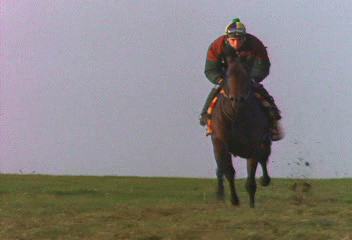 [Speaker Notes: Checkpoint questions are intended to help your students review the basic terms, facts, and information presented in the video segment. Alternatively, you may find these questions helpful if you have a personal response system integrated into your classroom.

Questions and Answers
How is natural selection different from artificial selection?
b. Artificial selection is directed by humans.—Option b is the best answer. If selection happens but is not directed by the conscious will of humans, then it is natural selection. Option a is not correct because natural selection has been demonstrated for all domains of life. Option c is not correct because it is possible to artificially select wild animals through directed breeding programs. Attempts are being made to domesticate the ostrich as well as the American bison, zebra, musk ox, and others. Option d is not correct. Natural selection has been demonstrated to occur on continents as well as on islands. Option e is not the best answer because only Option b is correct.]
Charles Darwin
Checkpoint
How is natural selection different from artificial selection?


b.	Artificial selection is directed by humans.
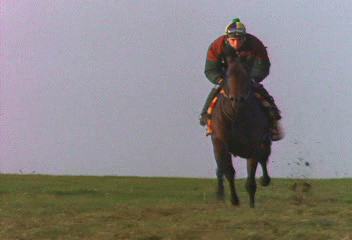 [Speaker Notes: Checkpoint questions are intended to help your students review the basic terms, facts, and information presented in the video segment. Alternatively, you may find these questions helpful if you have a personal response system integrated into your classroom.

Questions and Answers
How is natural selection different from artificial selection?
b. Artificial selection is directed by humans.—Option b is the best answer. If selection happens but is not directed by the conscious will of humans, then it is natural selection. Option a is not correct because natural selection has been demonstrated for all domains of life. Option c is not correct because it is possible to artificially select wild animals through directed breeding programs. Attempts are being made to domesticate the ostrich as well as the American bison, zebra, musk ox, and others. Option d is not correct. Natural selection has been demonstrated to occur on continents as well as on islands. Option e is not the best answer because only Option b is correct.]
Charles Darwin
Biology and Society
Darwin’s original term for biological evolution was descent with modification. Why is Darwin’s term a more appropriate description for what we call biological evolution?
[Speaker Notes: Biology and Society questions are intended to help your students explore the social implications of the issues presented in the video. It is hoped that the following information will help you facilitate a class discussion about these issues.

Discussion Question
Darwin’s original term for biological evolution was descent with modification. Why is Darwin’s term a more appropriate description for what we call biological evolution?

Follow-Up Questions
Which title—evolution or descent with modification—suggests a drive toward perfection or a directional change? Does biological evolution move along a “ladder of progress”?
What is the significance of vestigial structures (for example, dew claw on a dog, nonfunctional eyes on a cave fish, the pelvis on some whales, the human tailbone, and so on)?

These discussion questions are intended to encourage students to address a common misconception about evolution and natural selection. Evolution is not directed, progressive, or linear.
	
For more information about evolution: 	
	Evolution is Not a Ladder of Progress (http://evolution.berkeley.edu/evosite/misconceps/IBladder.shtml)
	Evolution is Random (http://evolution.berkeley.edu/evosite/misconceps/ICchance.shtml)]
Charles Darwin
Biology and Society
With these facts about a population: 

	1. The individuals have varying traits 
	2. Their traits are heritable 
	3. Those with better traits will survive

describe the population after a period of time under harsh survival pressures.
[Speaker Notes: Biology and Society questions are intended to help your students explore the social implications of the issues presented in the video. It is hoped that the following information will help you facilitate a class discussion about these issues.

Discussion Question
With these facts about a population: 
	1. The individuals have varying traits
	2. Their traits are heritable
	3. Those with better traits will survive
describe the population after a period of time under harsh survival pressure.

Follow-Up Questions
Would you predict this population to change over time? 
If a population possessed variations A, B, and C of a trait but only variation C offered a survival advantage, would you expect to see more or fewer individuals with trait C in the population over time (under difficult survival conditions)?
If survival pressures cause a population to change over time, what happens to the population if those survival pressures cease?
What are some modern-day examples of natural selection in action?
Which of these changes by natural selection, populations or individuals?

These discussion questions are intended to encourage students to consider the fundamental and logical underpinnings to the theory of natural selection. 
	
For more information about evolution: 	
	Evolution Fundamentals (http://evolution.berkeley.edu/evosite/Lessons/IFundamentals.php)
	Introduction to Evolutionary Biology (http://www.talkorigins.org/faqs/faq-intro-to-biology.html)
	Evolution: Change (http://www.pbs.org/wgbh/evolution/change/index.html)]
Charles Darwin
Biology and Society
Many people still dispute the theory of natural selection because they say that it is only a “theory.” This position misinterprets the meaning of scientific theory. How is the scientific usage of the word theory different from the popular usage?
[Speaker Notes: Biology and Society questions are intended to help your students explore the social implications of the issues presented in the video. It is hoped that the following information will help you facilitate a class discussion about these issues.

Discussion Question
Many people still dispute the theory of natural selection because they say that it is only a “theory.” This position misinterprets the meaning of scientific theory. How is the scientific usage of the word theory different from the popular usage?

Follow-Up Questions
What do scientists mean when they say that evolution is a fact and natural selection is a theory? How do the two differ?
How is the search for scientific understanding different from the study of philosophy or religion?

These discussion questions are intended to encourage students to address a fundamental misconception about science. Scientific theories are not guesses or hunches. Students also generally get hooked up to the idea that we use the theory of natural selection to explain the fact of evolution. For a very good primer on these issues, read the article titled “29+ Evidences for Macroevolution” (http://www.talkorigins.org/faqs/comdesc/).
	
For more information about the importance of evolution: 	
	Evolution Is a Fact and a Theory (http://www.talkorigins.org/faqs/evolution-fact.html)
	Science Is a Process (http://evolution.berkeley.edu/evosite/nature/IIprocess.shtml)
	29+ Evidences for Macroevolution (http://www.talkorigins.org/faqs/comdesc/)]
Charles Darwin
Internet Research
Evolution from PBS
(http://www.pbs.org/wgbh/evolution/index.html) This is the companion site to the PBS show titled Evolution. Within the site you’ll find “Darwin’s Diary,” which documents Darwin’s life and discoveries. Many excerpts from his diaries are provided as context to explain his work toward the theory of natural selection.
 
Understanding Evolution
(http://evolution.berkeley.edu) This site is specifically tailored to help teachers teach evolution. For this reason, it is informative without being complex or controversial. As a student you will find many sections valuable. Visit the site and work through the section on “Misconceptions” about evolution.
[Speaker Notes: Internet Research links are intended to help your students delve more deeply into the topics presented in the video.

Evolution from PBS
(http://www.pbs.org/wgbh/evolution/index.html) This is the companion site to the PBS show titled Evolution. Within the site you’ll find “Darwin’s Diary,” which documents Darwin’s life and discoveries. Many excerpts from his diaries are provided as context to explain his work toward the theory of natural selection. 

Technology and Society Activity
In addition to a section dedicated to Darwin and the history of natural selection, this site includes companion tools and activities to each major section of the multipart PBS broadcast. These sections include “Change,” “Extinction,” “Survival,” “Sex,” “Humans,” and “Religion.” Among the many activities, students can explore the geologic time scale outlining the major biological and geological events in the history of Earth, investigate adaptive radiation on the Hawaiian islands, investigate different hypotheses to explain the mass extinction at the Cretaceous-Tertiary (K-T) boundary, and much more.

Understanding Evolution
(http://evolution.berkeley.edu) This site is specifically tailored to help teachers teach evolution. For this reason, it is informative without being complex or controversial. As a student you will find many sections valuable. Visit the site and work through the section on “Misconceptions” about evolution.

Technology and Society Activity
In addition to outlining common misconceptions about evolution and natural selection, this site includes major sections titled “Nature of Science,” “Evolution 101,” “Evidence,” “Relevance of Evolution,” and “History of Evolutionary Thought.” Each of these is followed by a short quiz to help students review the important concepts. The site also includes several resources to help teachers prepare effective lesson plans and anticipate roadblocks as they prepare to teach evolution to students.

Additional Resources
National Center for Science Education
	(http://www.ncseweb.org/default.asp)
Evolution Is a Fact and a Theory
	(http://www.talkorigins.org/faqs/evolution-fact.html) 
Darwin’s Ship Beagle Located?
	(http://dsc.discovery.com/news/afp/20040216/darwin.html)
The Talk.Origins Archive
	(http://www.talkorigins.org/)
The Origin of Species
	(http://www.talkorigins.org/faqs/origin.html)
Five Major Misconceptions about Evolution
	(http://www.talkorigins.org/faqs/faq-misconceptions.html)
Genes Constantly Evolve
	(http://www.biomedcentral.com/news/20040406/01) 
The Panda’s Thumb
	(http://www.pandasthumb.org/)
Counter Balance 
	(http://www.counterbalance.org/)
29+ Evidences for Macroevolution
	(http://www.talkorigins.org/faqs/comdesc/)

W. Wang et al., “Duplication-degeneration as a mechanism of gene fission and the origin of new genes in Drosophila species,” Nature Genetics, DOI:10.1038/ng1338 April 4, 2004.]
Charles Darwin
Summary
During a five year voyage on the Beagle, Darwin was introduced to the biological diversity that raised questions about the nature of life.
He gathered specimens that he would eventually use as support for his theory of natural selection.
Darwin used farm animal breeding—artificial selection—as evidence to support his theory.
He proposed that random genetic variations exist in populations that allow some individuals to produce more viable offspring, changing the population.
[Speaker Notes: Textbook Reference
Biology: Concepts & Connections
	Module 13.1 A sea voyage helped Darwin frame his theory of evolution (pages 258–259)
	Module 13.2 The study of fossils provides strong evidence for evolution (pages 260–261)
	Module 13.3 A mass of evidence validates the evolutionary view of life (pages 262–263)
	Module 13.4 Darwin proposed natural selection as the mechanism of evolution (pages 264–265)
	Chapter 14 Opening Essay: Evolution Underground (pages 280–281)
	Module 14.4 Islands are living laboratories of speciation (page 287)
	Module 14.9 Peter and Rosemary Grant study the evolution of Darwin’s finches (page 292)

Essential Biology and Essential Biology with Physiology
	Charles Darwin and The Origin of Species (pages 244–249)
	Evidence of Evolution (pages 249–253)
	Natural Selection and Adaptive Evolution (pages 254–256)
	The Modern Synthesis: Darwinism Meets Genetics (pages 256–260)
	Macroevolution and the Diversity of Life (pages 271–272)
	The Origin of Species (pages 272–280)
	The Evolution of Biological Novelty (pages 280–282)

Media Resources
Biology: Concepts & Connections
	Web/CD 13A Darwin and the Galápagos Islands
	Web/CD 13B The Voyage of the Beagle: Darwin’s Trip Around the World
	Web/CD Chapter 13—Thinking as a Scientist: How Do Environmental Changes Affect a Population?
	Web/CD 14A Exploring Speciation on Islands
	Web/CD Chapter 14—Thinking as a Scientist: How Do New Species Arise by Genetic Isolation?

Essential Biology and Essential Biology with Physiology
	Web/CD 13A The Voyage of the Beagle: Darwin’s Trip around the World
	Web/CD 13B Darwin and the Galápagos Islands
	Web/CD Chapter 13—Case Studies in the Process of Science: How Do Environmental Changes Affect a Population of Leafhoppers?
	Web/CD Chapter 13—Biology and Society on the Web: Learn about the evolution of bacteria that are resistant to antibiotics
	Web/CD 14B Exploring Speciation on Islands
	Web/CD Chapter 14—Case Studies in the Process of Science: How Do New Species Arise by Genetic Isolation?]
Charles Darwin
Do you understand the scientific principles behind evolution and natural selection well enough to evaluate criticisms of them?
[Speaker Notes: It is hoped that the closing question will help your students make the following connections as they consider the topics presented in the video and discussed in the textbook:

There is overwhelming evidence from many fields of science establishing biological evolution as a fact.
Darwin proposed a theory—his theory of natural selection—to explain the evidence of evolution.
The theory of natural selection changes and is strengthened as new evidence is discovered to support it.
Science is a process of learning that involves asking, testing, and revising questions about the natural world.
Scientific knowledge is scrutinized, reviewed, and revised when new evidence is discovered.
Science does not rely on or require dogmatic belief in scientific knowledge. Science is built on a foundation of well-tested evidence about the natural world.
Assertions that do not meet the basic tenets of the scientific process are not science.]